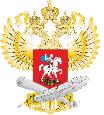 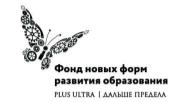 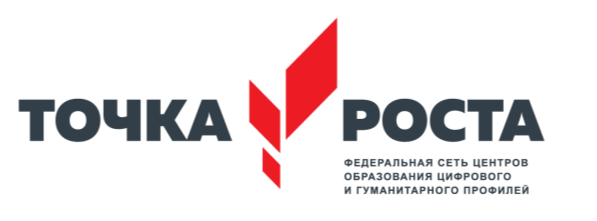 Создание и обеспечение функционирования центров образования цифрового и гуманитарного профилей «Точка роста» в 2020 году в Оренбургской области
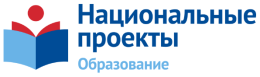 Дорожная карта 2020
2
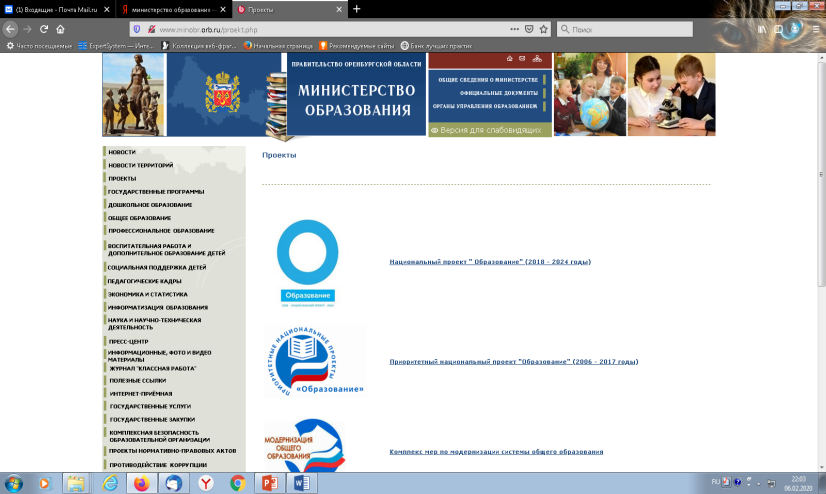 ПРОЕКТЫ-Национальный проект «Образование» (2018-2024) – Региональный уровень- реализация проекта
Распоряжение Министерства просвещения Российской Федерации №P-133 от 17 декабря 2019 года
«Об утверждении методических рекомендаций по созданию (обновлению) материально-технической базы общеобразовательных организаций, расположенных в сельской местности и малых городах, для формирования у обучающихся современных технологических и гуманитарных навыков при реализации основных и дополнительных общеобразовательных программ цифрового и гуманитарного профилей в рамках региональных проектов, обеспечивающих достижение целей, показателей и результатов федерального проекта «Современная школа» национального проекта «Образование» и признании утратившими силу распоряжение Минпросвещения России от 1 марта 2019 г. №Р-23  
Распоряжение Министерства просвещения Российской Федерации №Р-5 от 15 января 2020 года «О внесении изменений в распоряжение Минпросвещения России от 17 декабря 2019 года №Р-133»
4
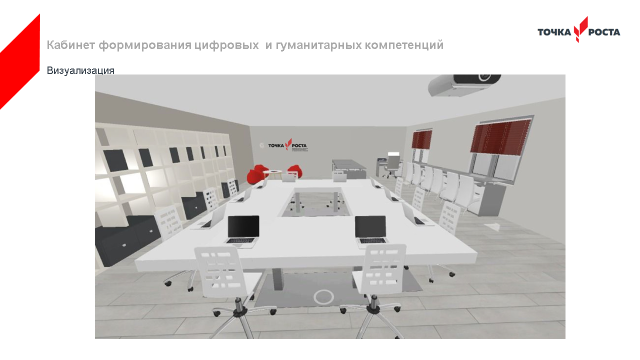 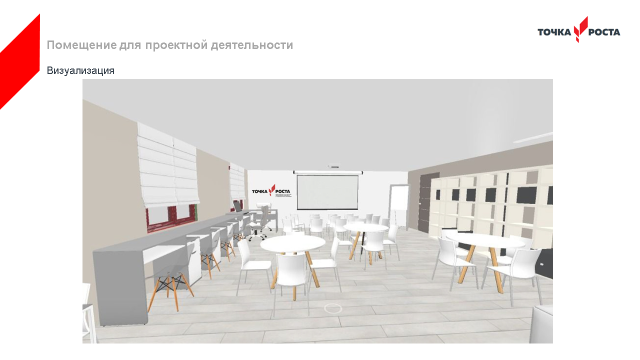 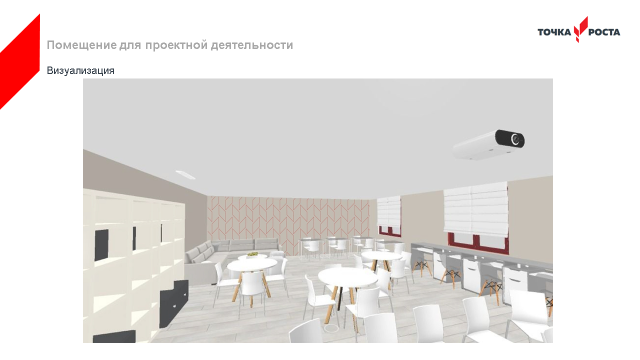 Примерное штатное расписание
Руководитель
Педагог дополнительного образования 
(в том числе по шахматам)
Педагог-организатор
Учитель (по предмету «ОБЖ»
Учитель (по предмету «Технология»)
Учитель (по предмету «Информатика»)
Специалист, обслуживающий компьютерное оборудование
Не менее 4-х штатных единиц
8
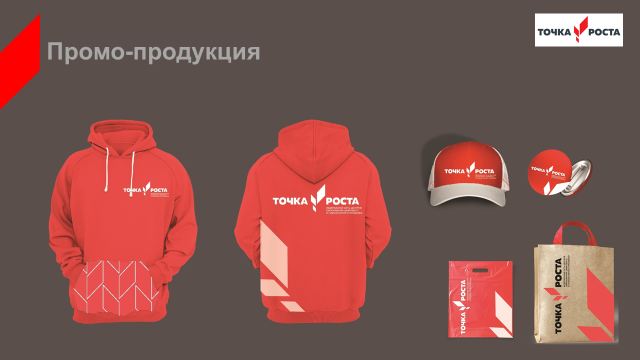 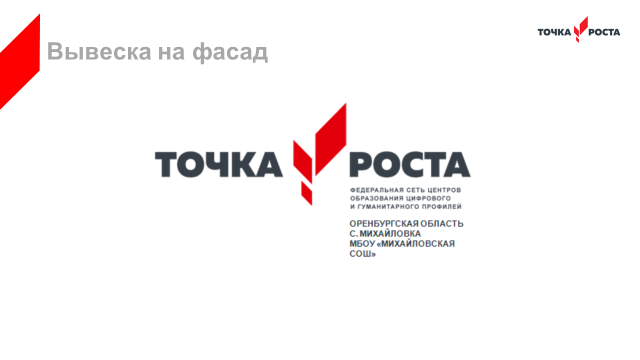 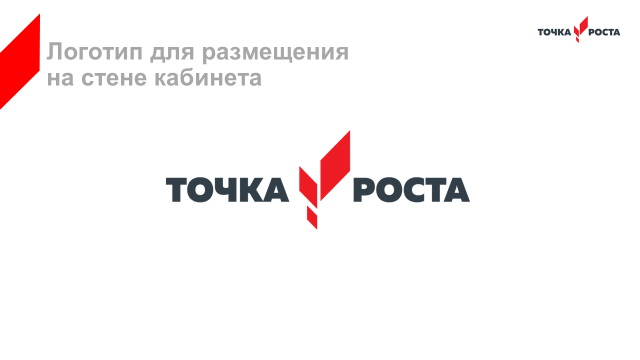 Дорожная карта 2020
12
Различные формы организации деятельности средствами ТР
Проектирование индивидуальных учебных маршрутов
Организация практической деятельности в Интернет-среде
Тренинги по кибербезопасности
Кейс-мастерские
Виртуальные образовательные события, предполагающие онлайн взаимодействие
Проведение образовательных мероприятий в цифровой среде (виртуальные путешествия, образовательные веб-квесты, виртуальные мастер-классы, технологические студии)
Сетевое взаимодействие участников образовательной деятельности
Создание условий для академической мобильности обучающихся и их творческого саморазвития
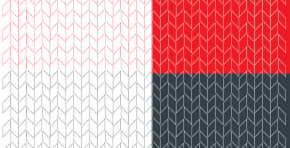 Фирменный стиль
Символика проекта и правила ее использования в различных задачах по оформлению печатной, цифровой, сувенирной и прочей продукции описаны в кратком руководстве по фирменному стилю.
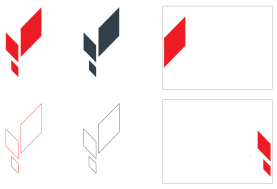 Варианты вывесок
Декоративные элементы
Основной логотип и вспомогательные версии
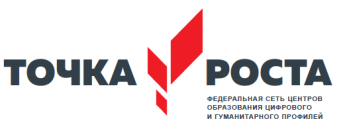 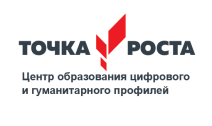 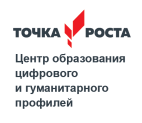 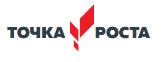 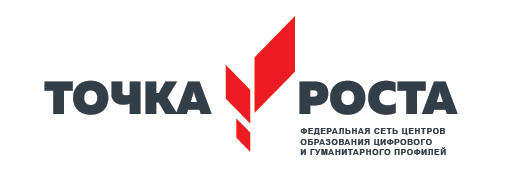 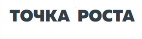 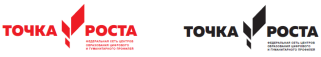 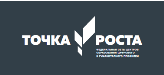 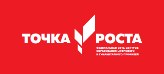 14
Учебный кабинет  в дизайн-макете Ленинградской области
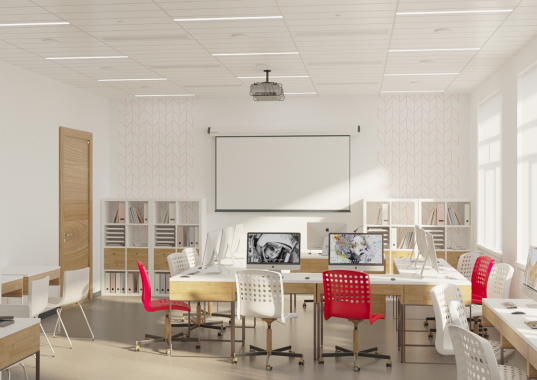 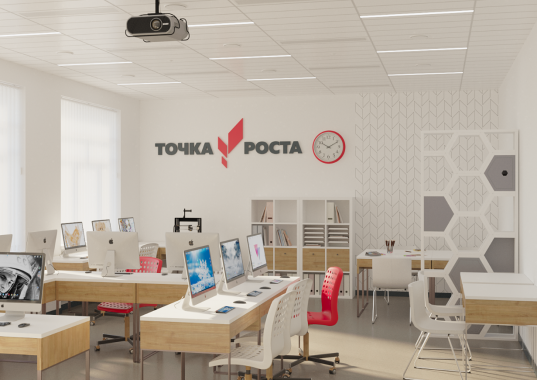 15
Помещение для проектной деятельности
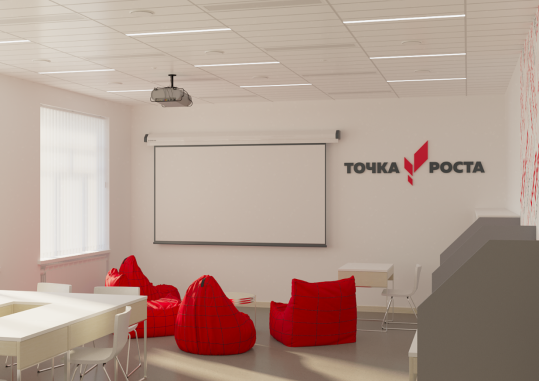 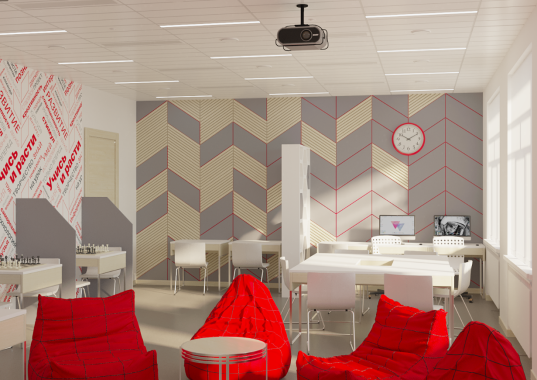 16
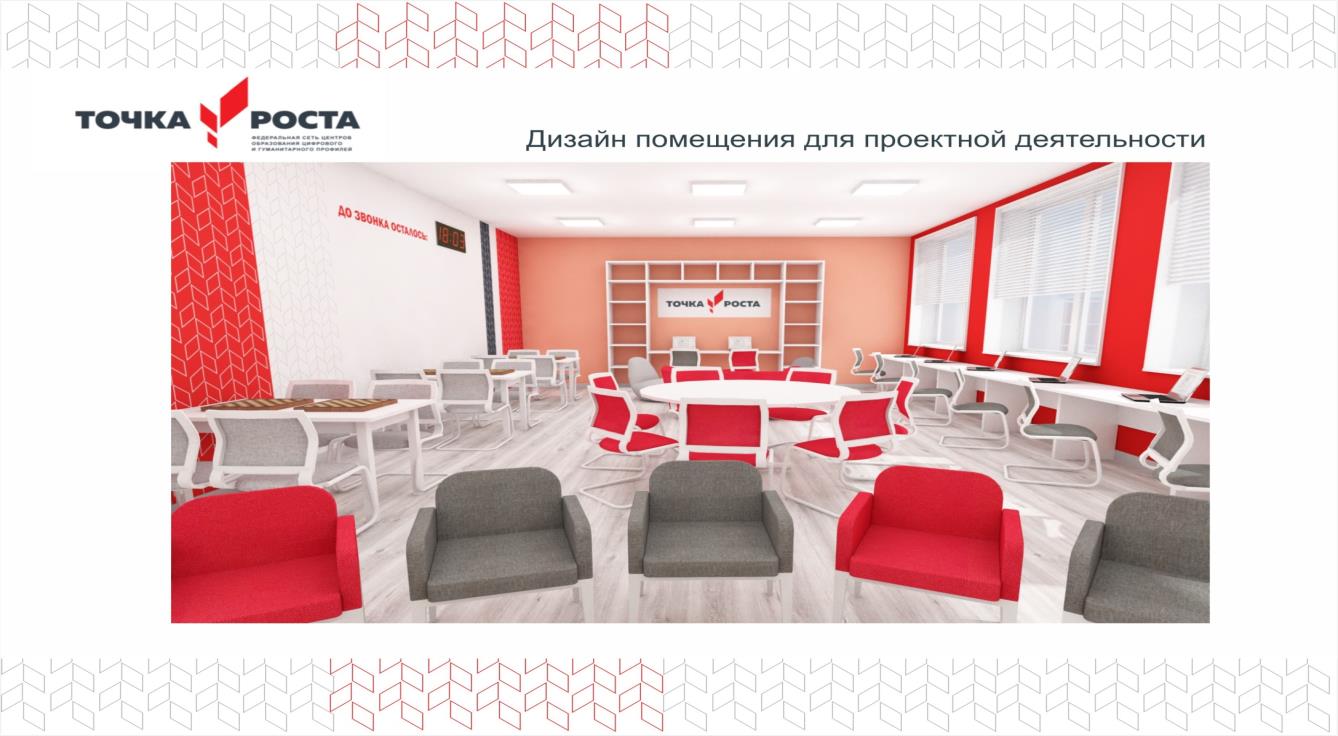 20
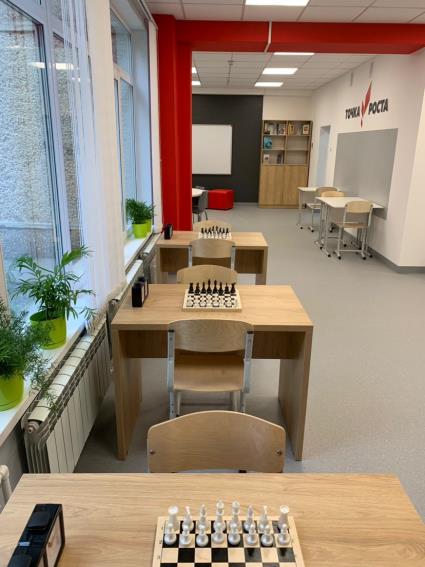 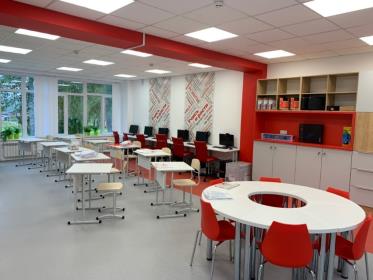 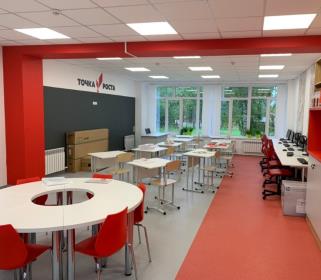 Инфраструктура - пример Свердловской области
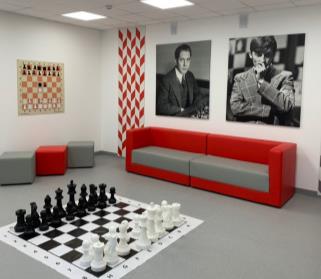 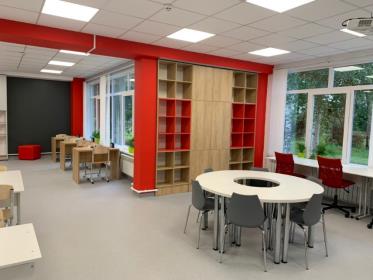 18
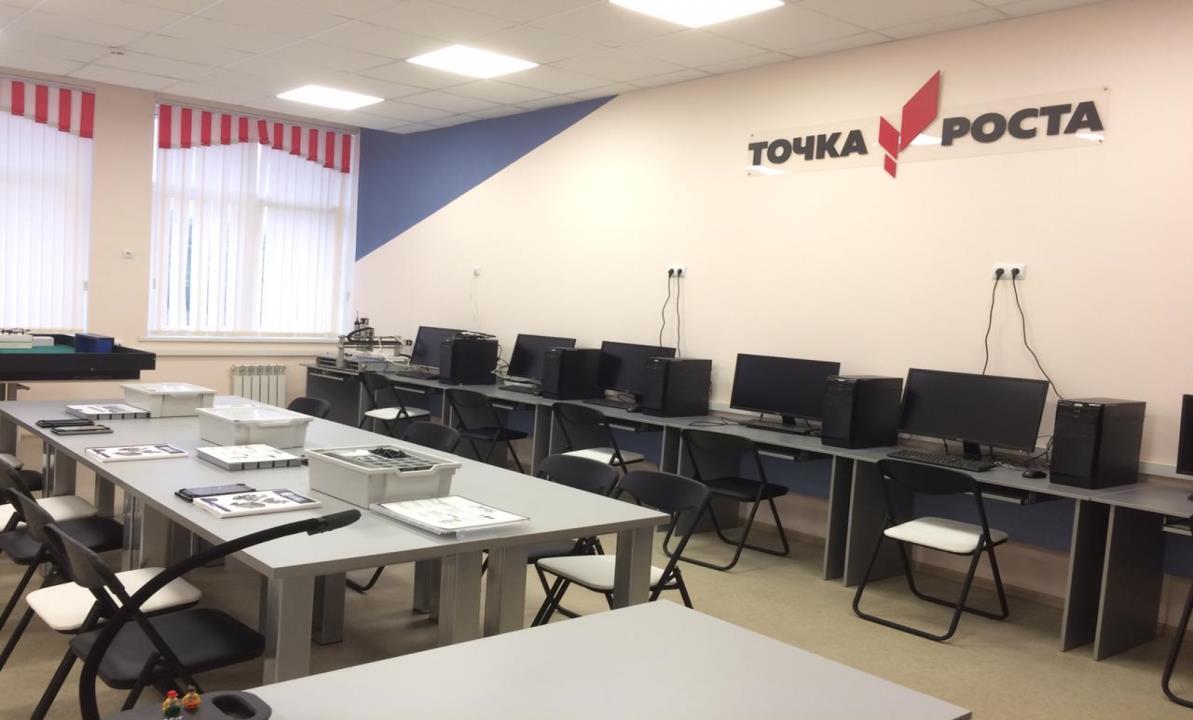 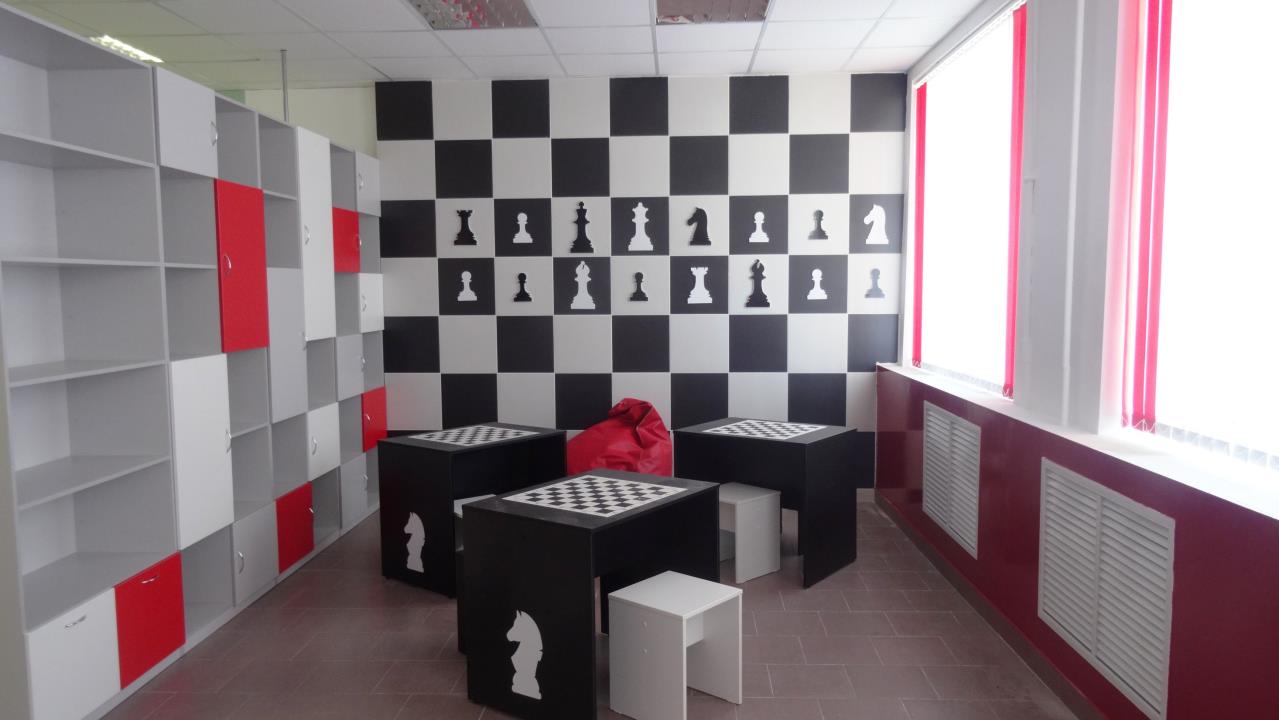 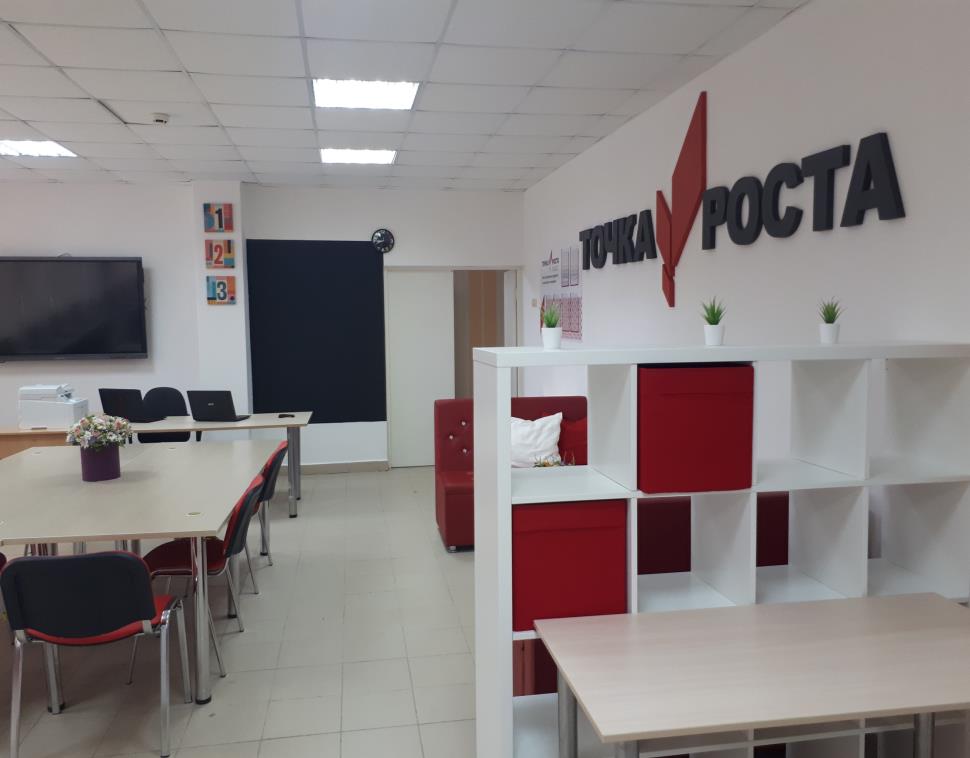 Пример несоответствия требованиям фирменного стиля
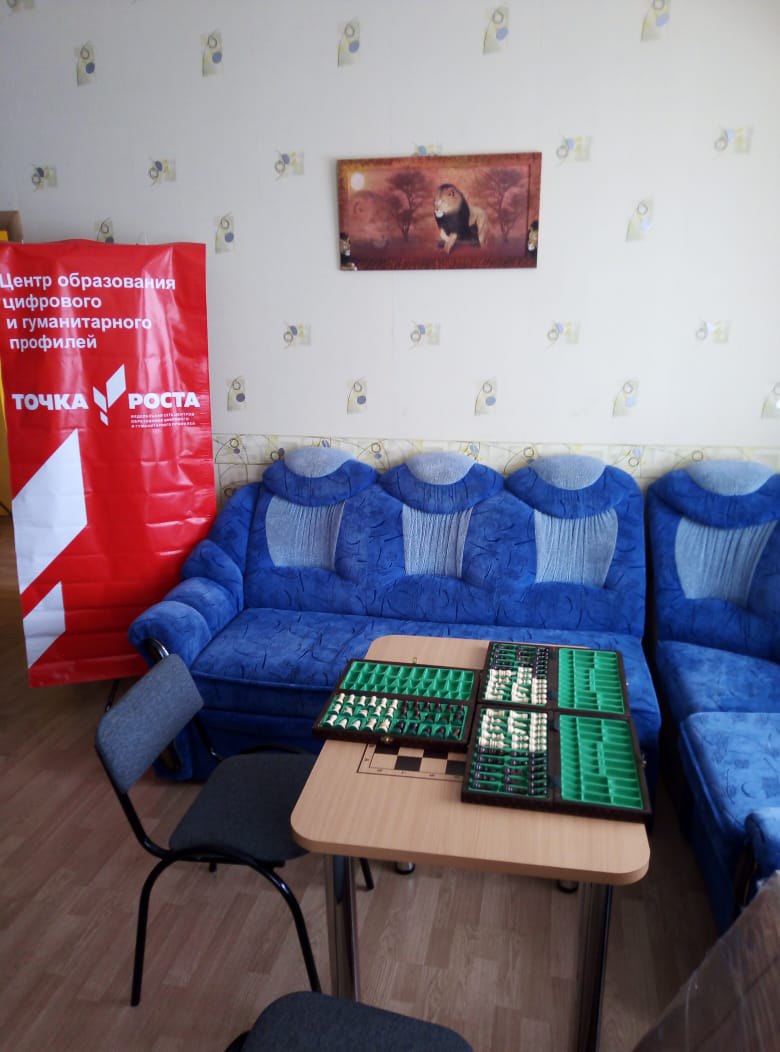 Пример несоответствия требованиям фирменного стиля
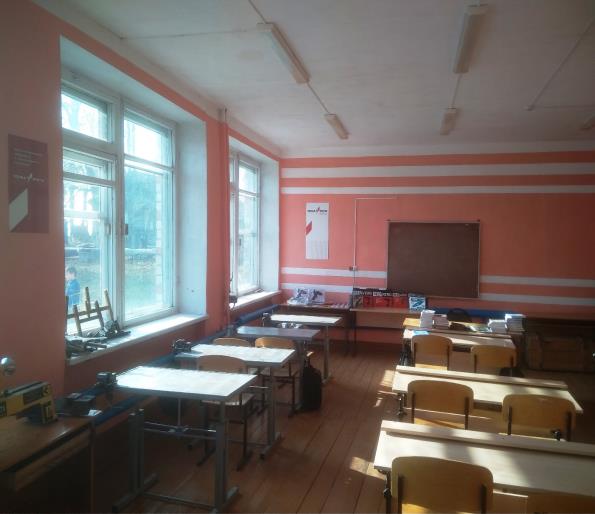 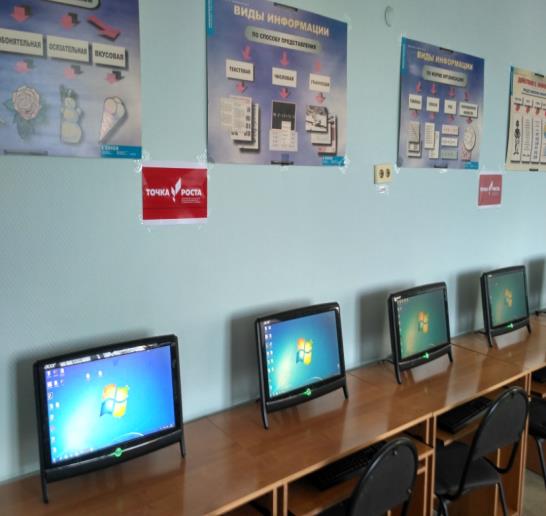 Пример несоответствия требованиям фирменного стиля
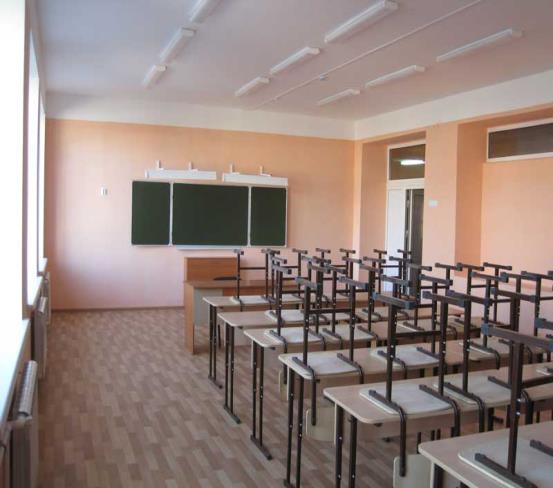 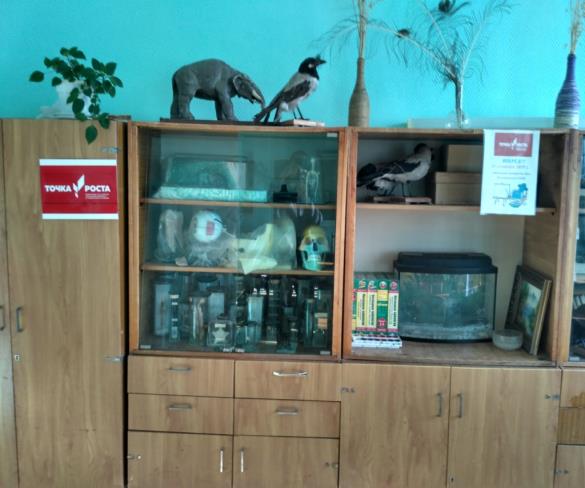 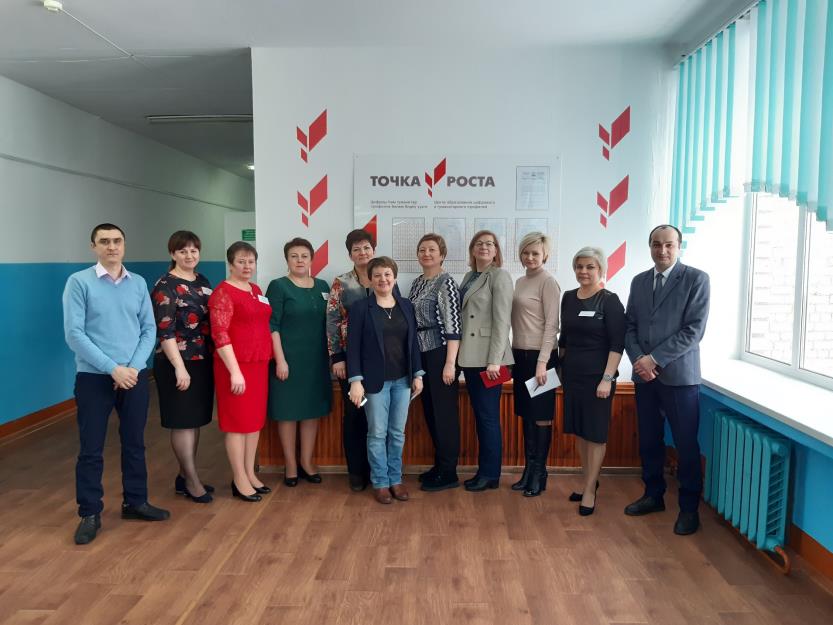 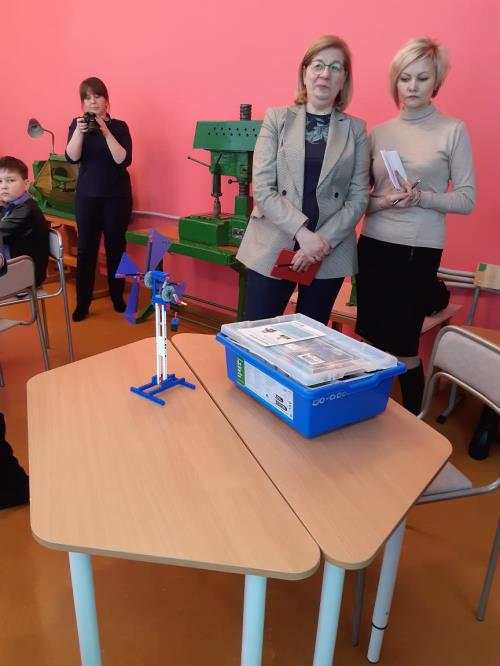 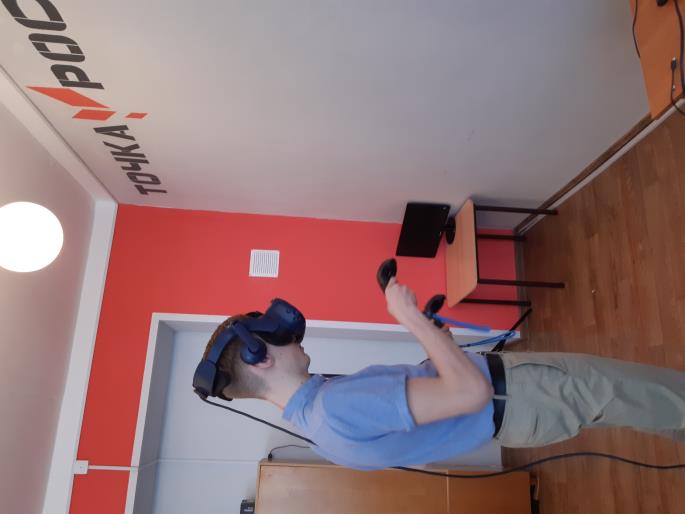 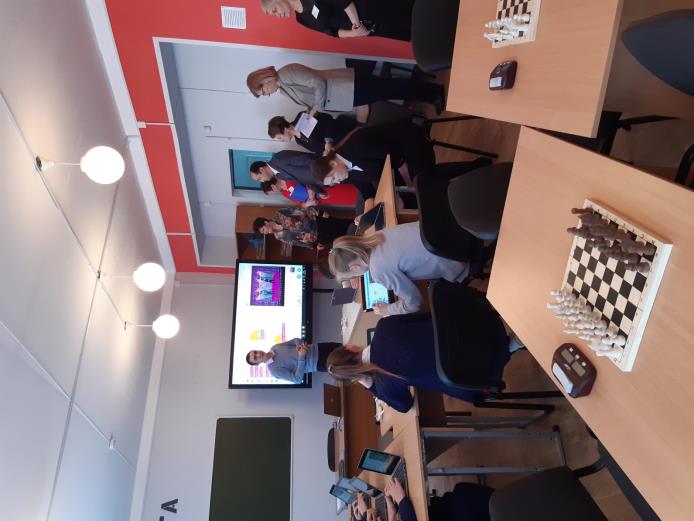 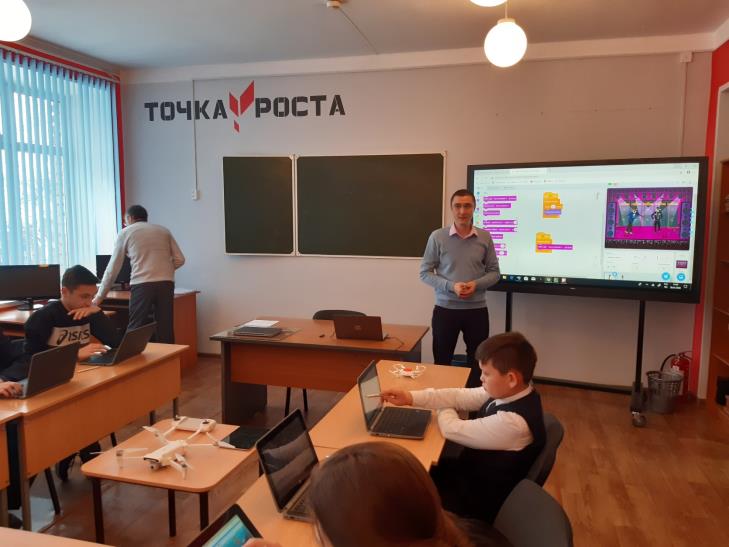 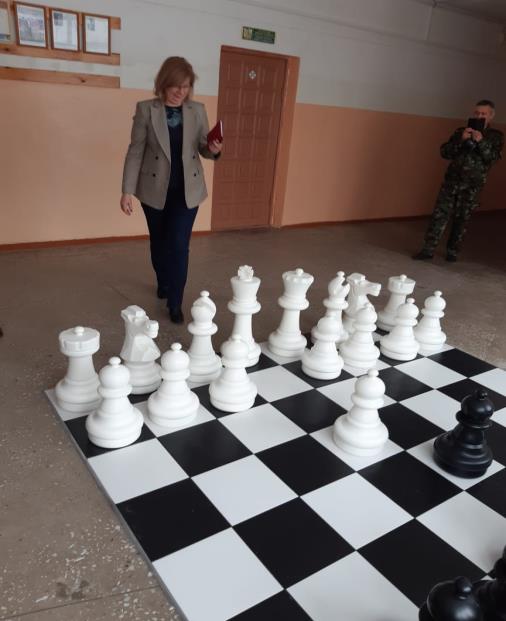 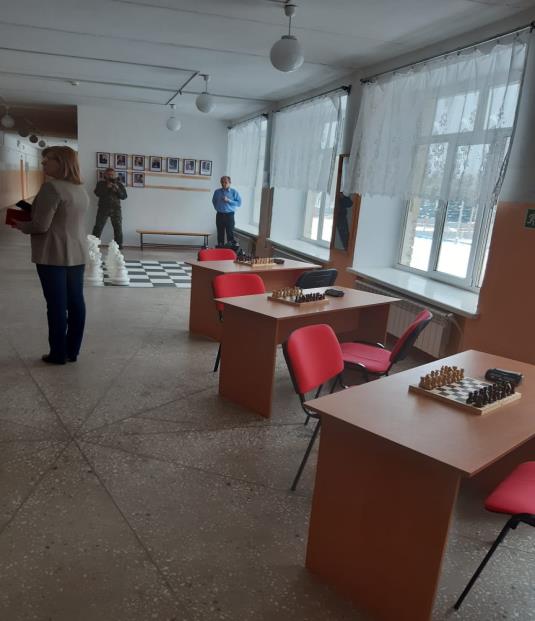 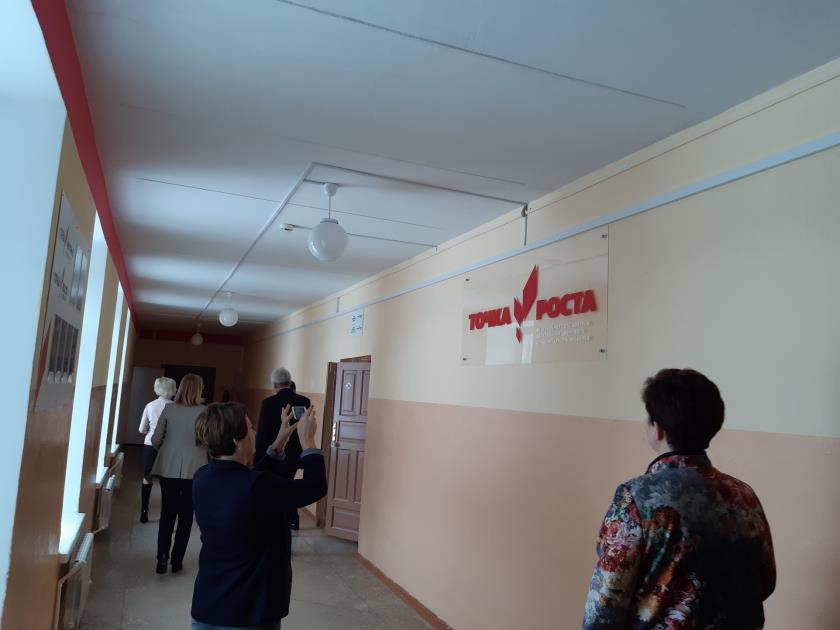 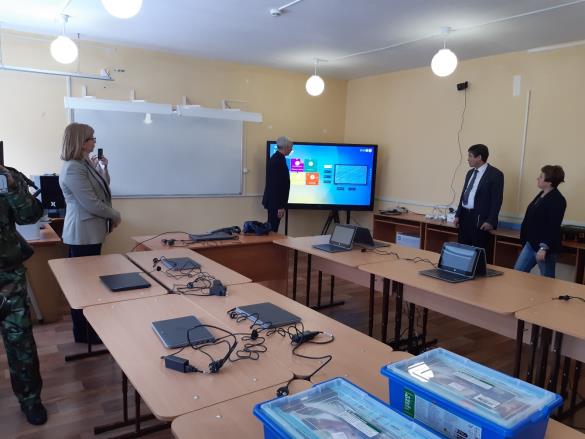 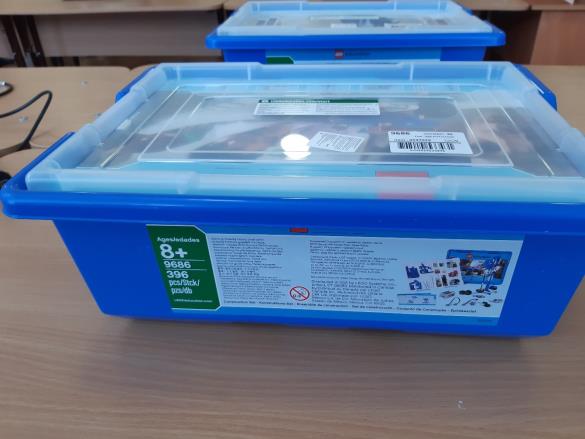 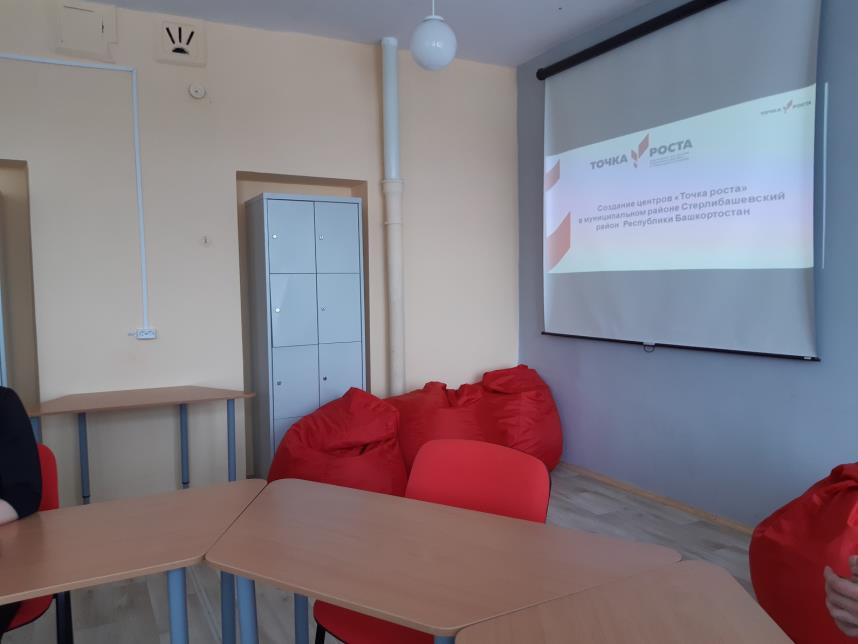 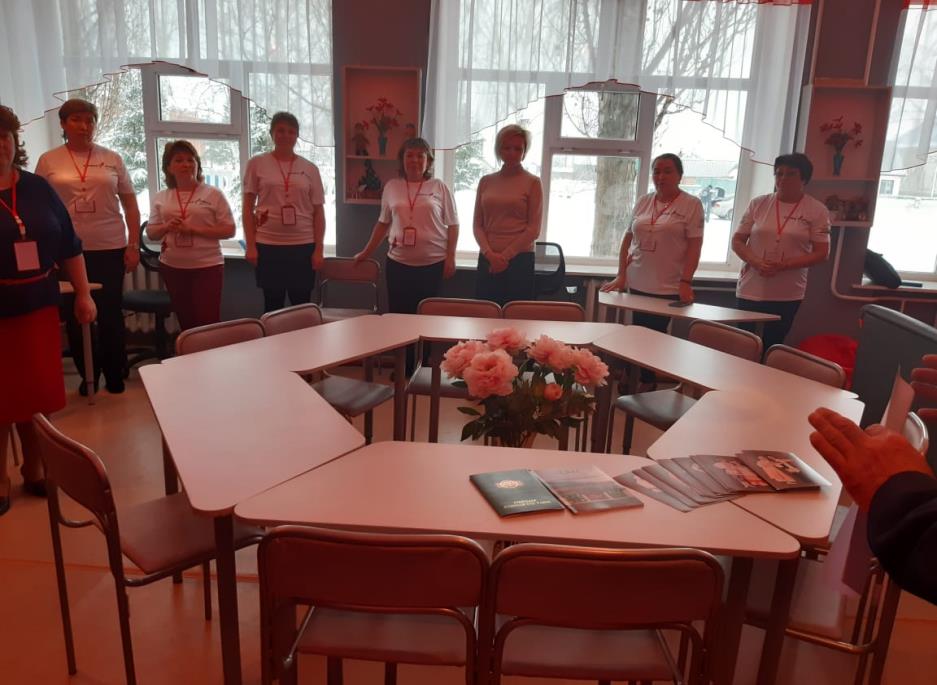 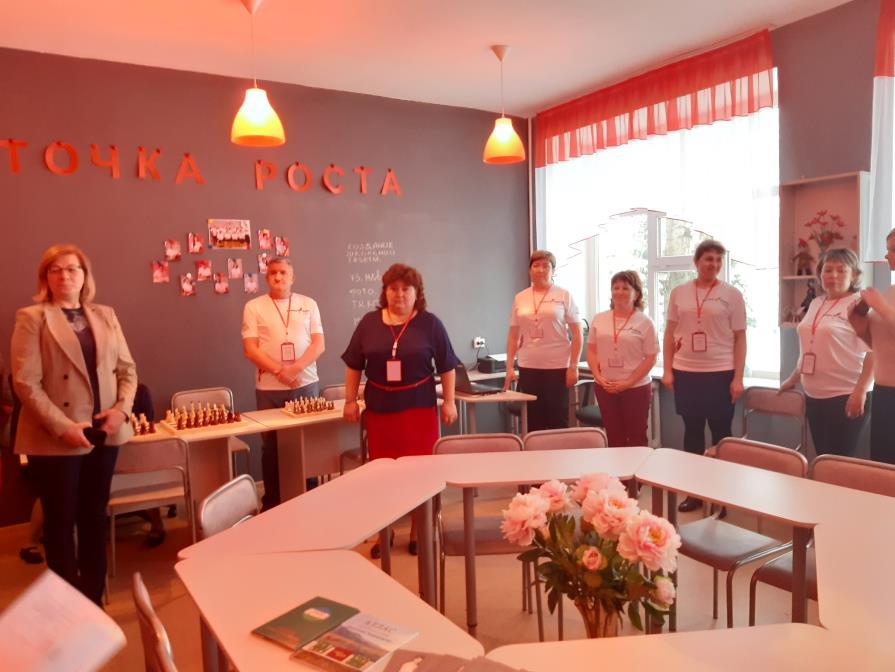 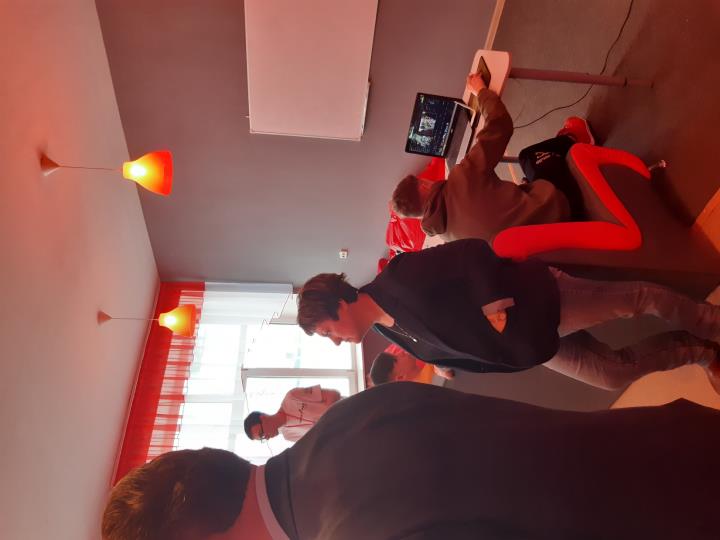 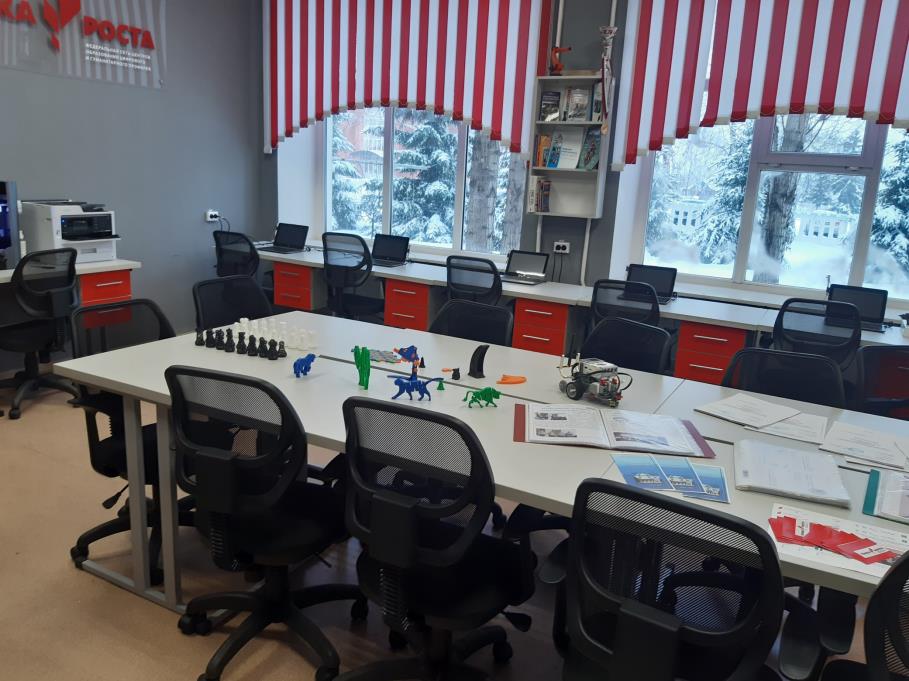 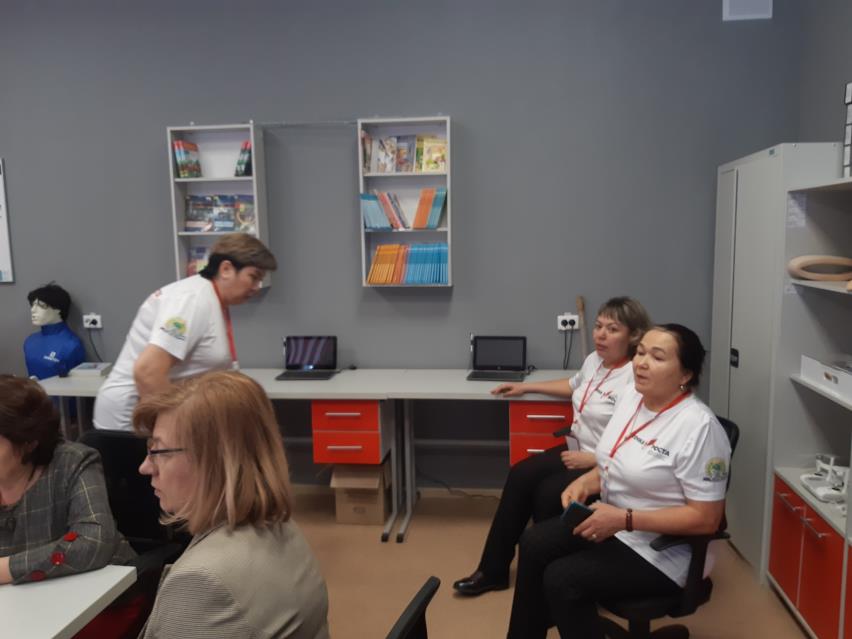 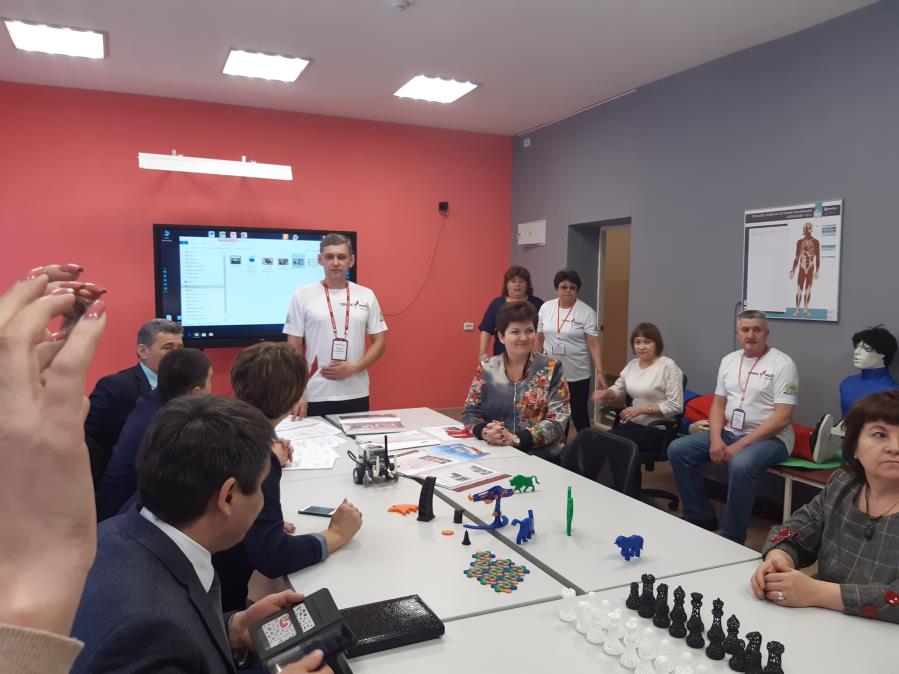 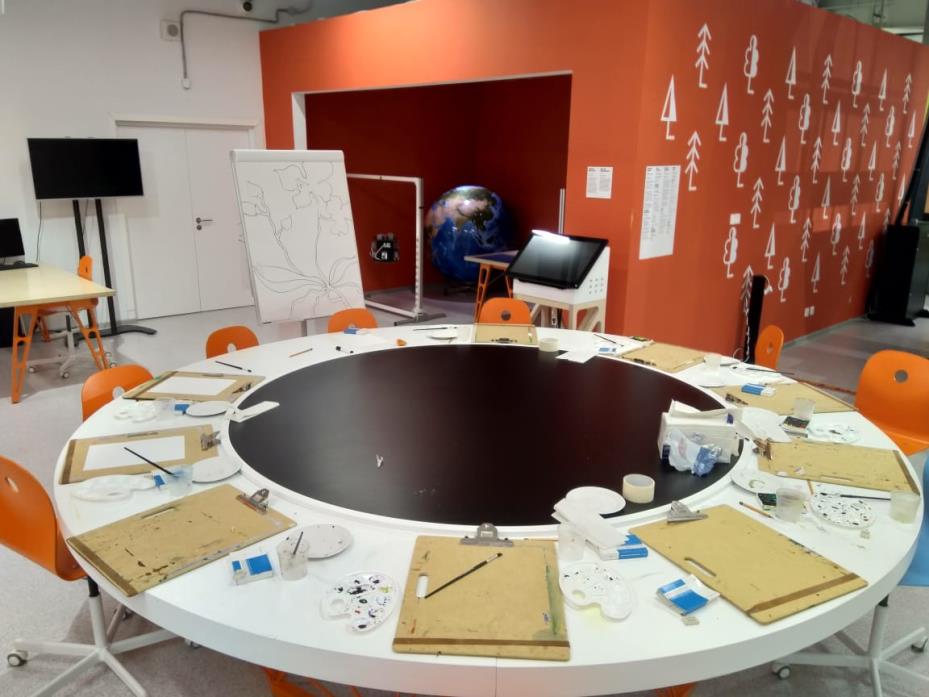 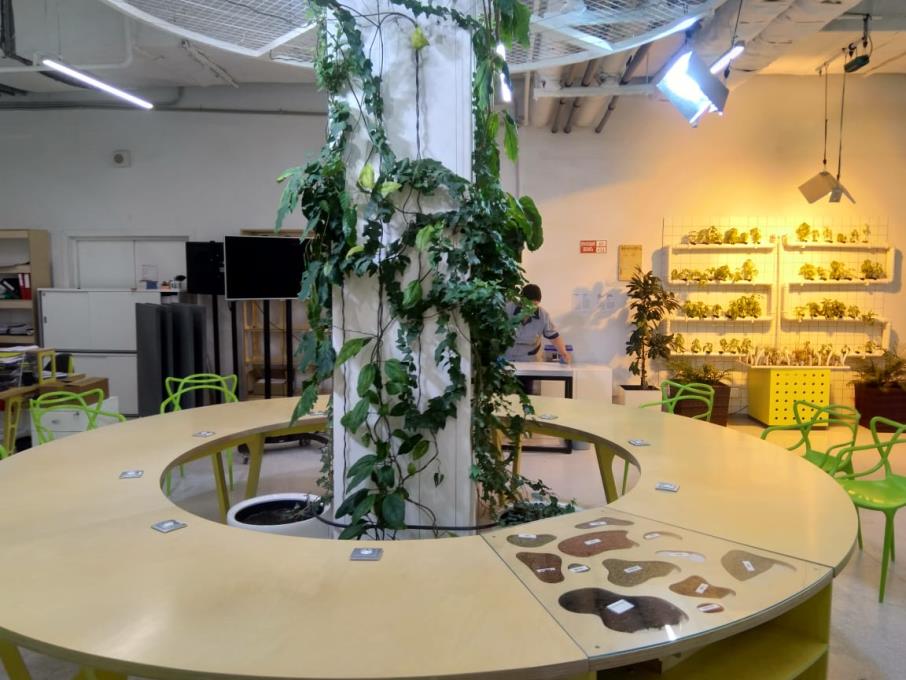 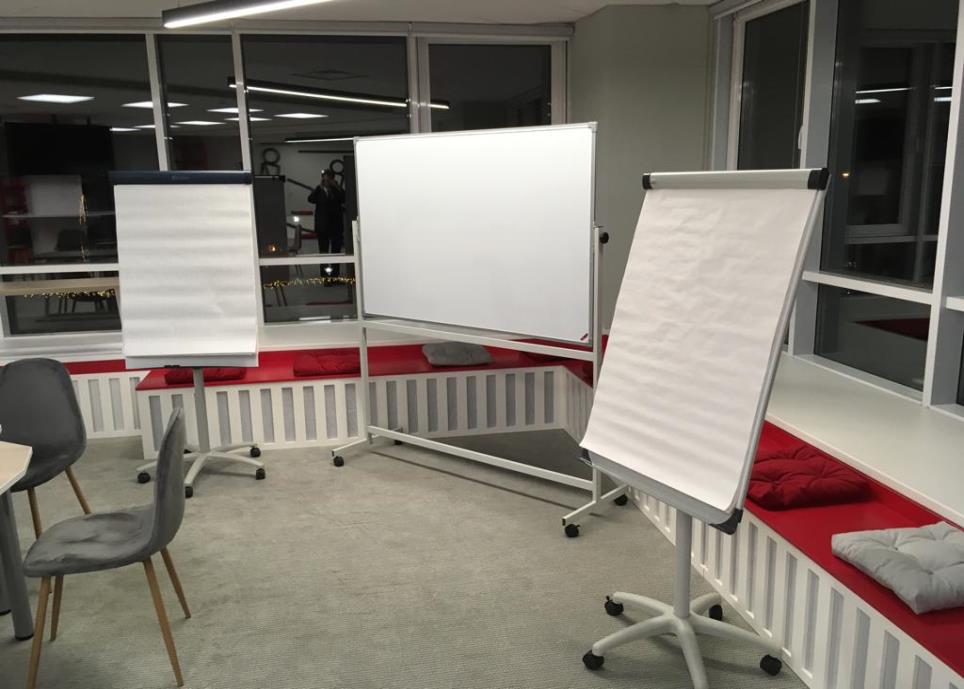 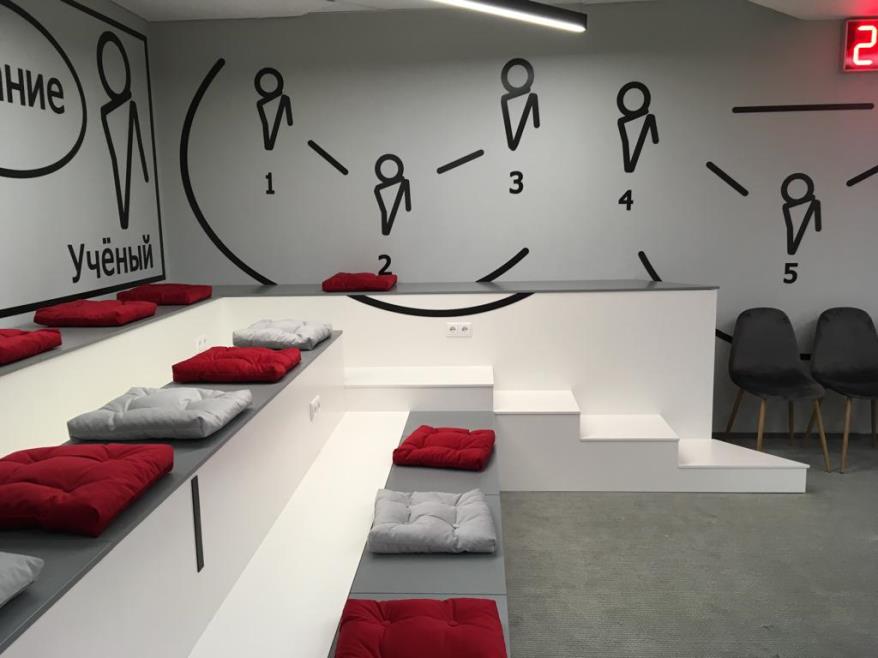 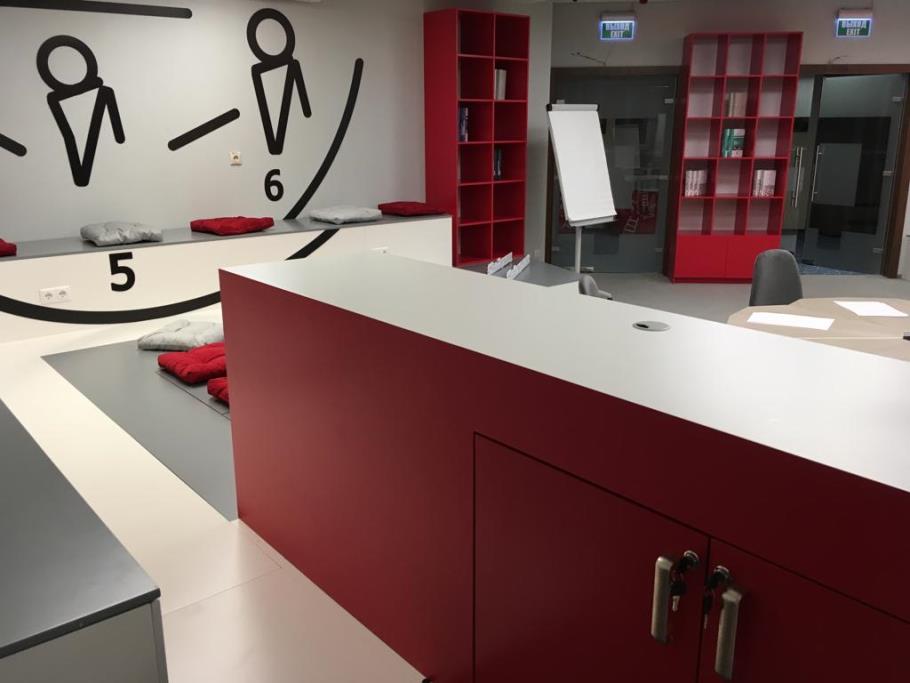 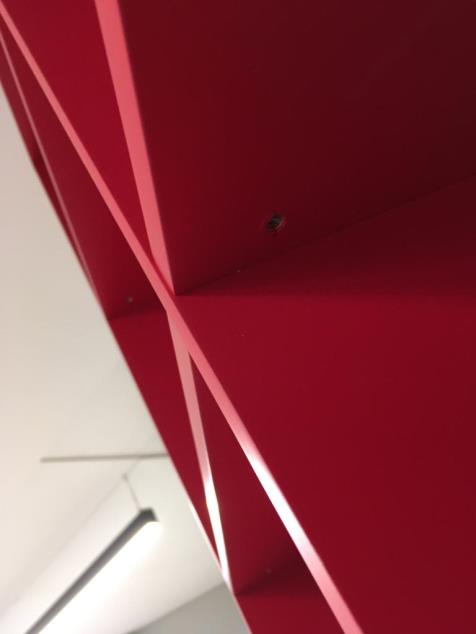 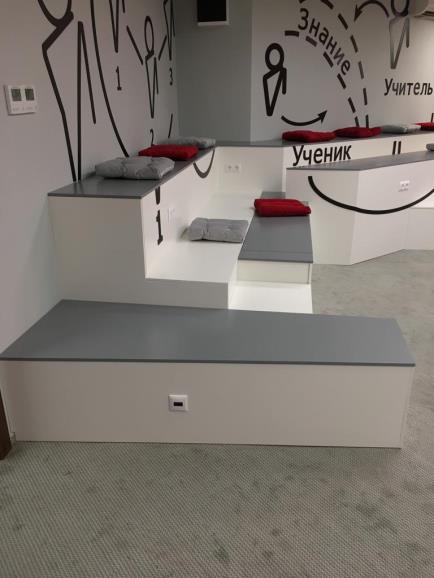 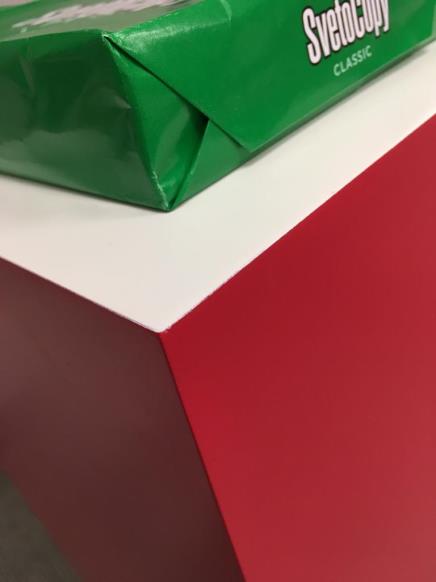 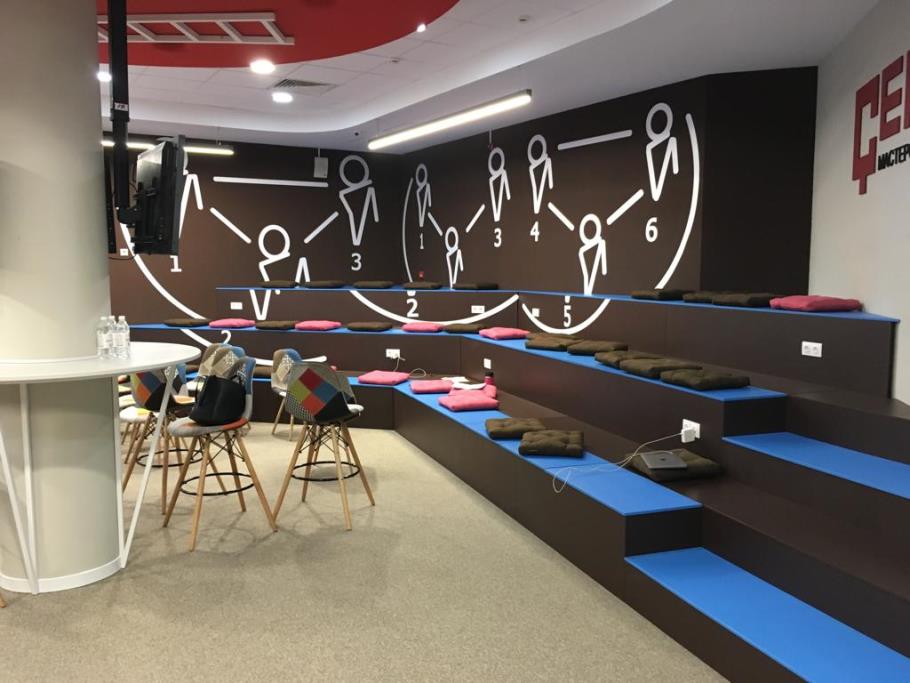 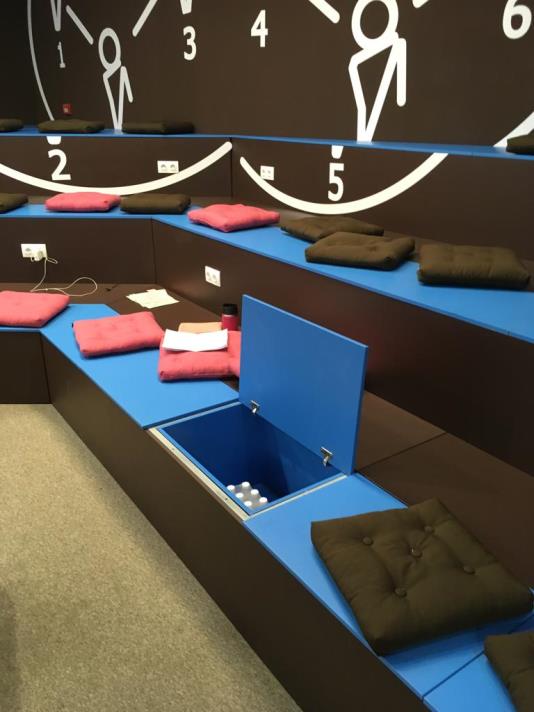 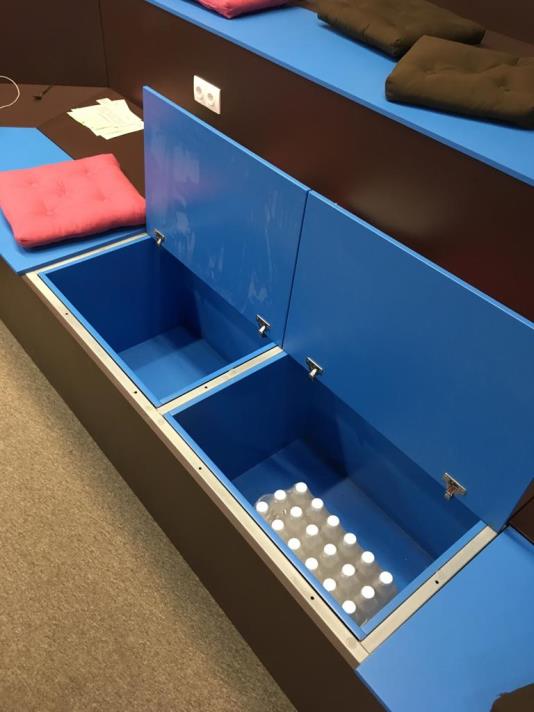 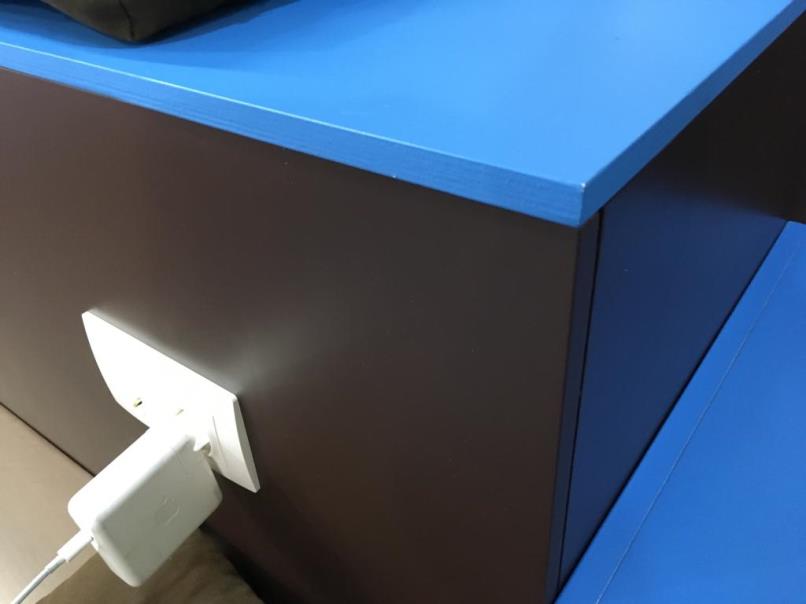